Community Planning – Designing with Masonry
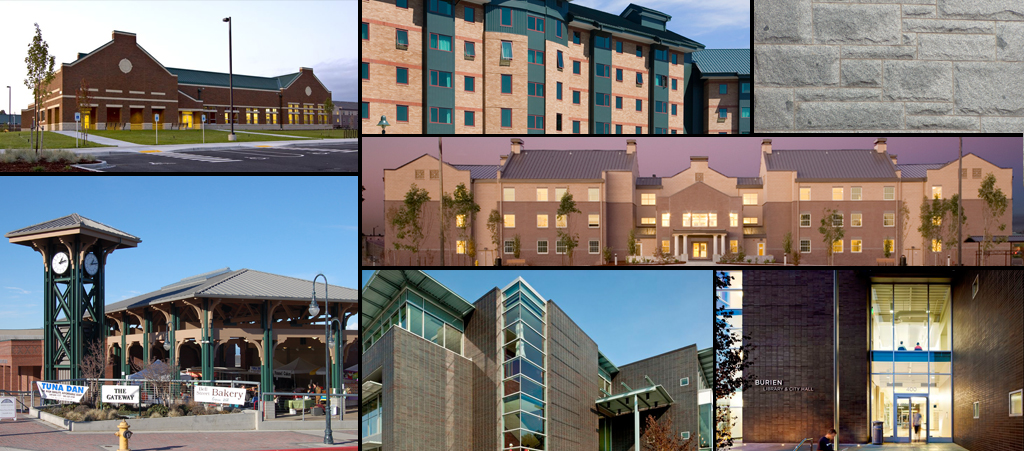 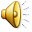 AIA Continuing Education
1.5 CEU (SD & HSW)
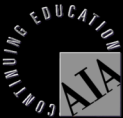 Jessica Ibanez
Community planning consultant with the Colorado Brick Council’s Local Government Outreach Program.

Experience working with local government.

Member of the American Institute of Certified Planners.
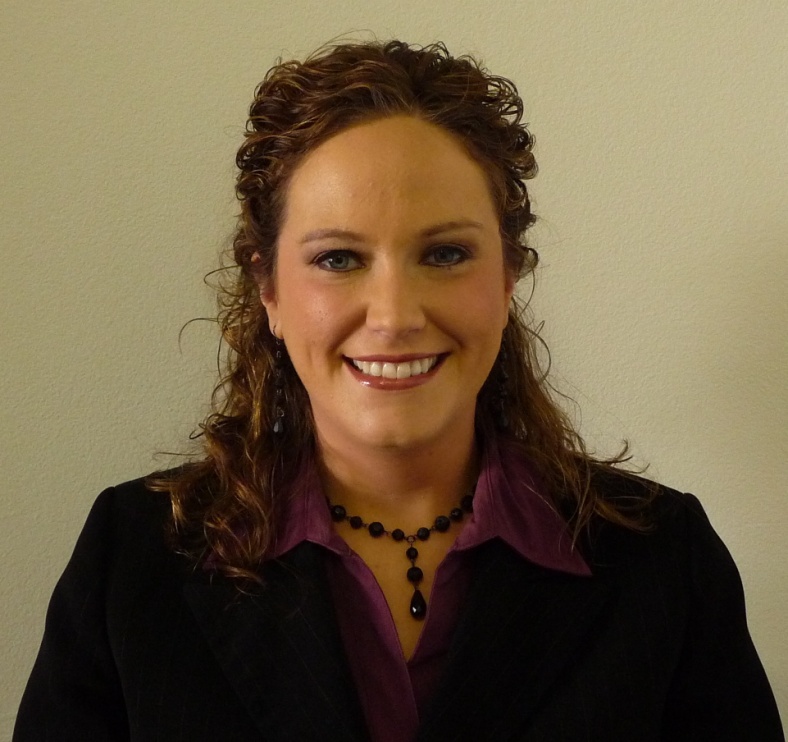 3
The Masonry Institute of Washington is a Registered Provider with The American Institute of Architects Continuing Education Systems. Credit earned on completion of this program will be reported to CES Records for AIA members. Certificates of Completion for non-AIA members are available upon request.

	This program is registered with the AIA/CES for continuing professional education. As such, it does not include content that may be deemed or construed to be an approval or endorsement by the AIA of any material of construction or any method or manner of handling, using, distributing, or dealing in any material or product. Questions related to specific materials, methods, and services will be addressed at the conclusion of this presentation.
4
Learning Objectives
Masonry Planning Policy Methods

Community Benefits of Masonry Based Design

Case Study Communities

Masonry Planning Policy Examples
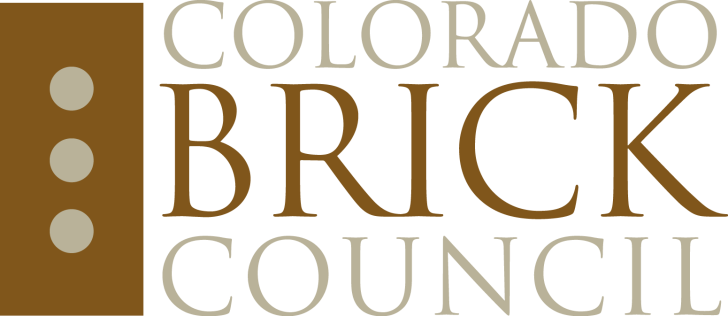 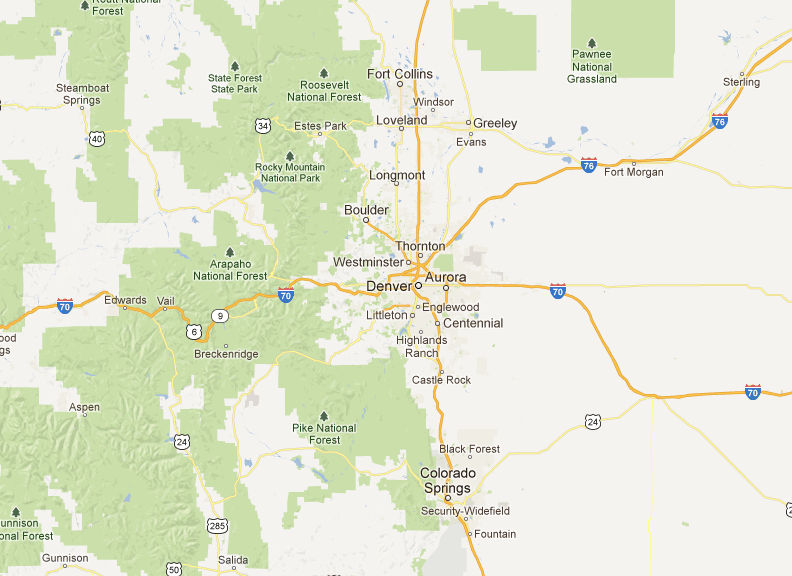 google.com/maps
Why is design policy necessary?
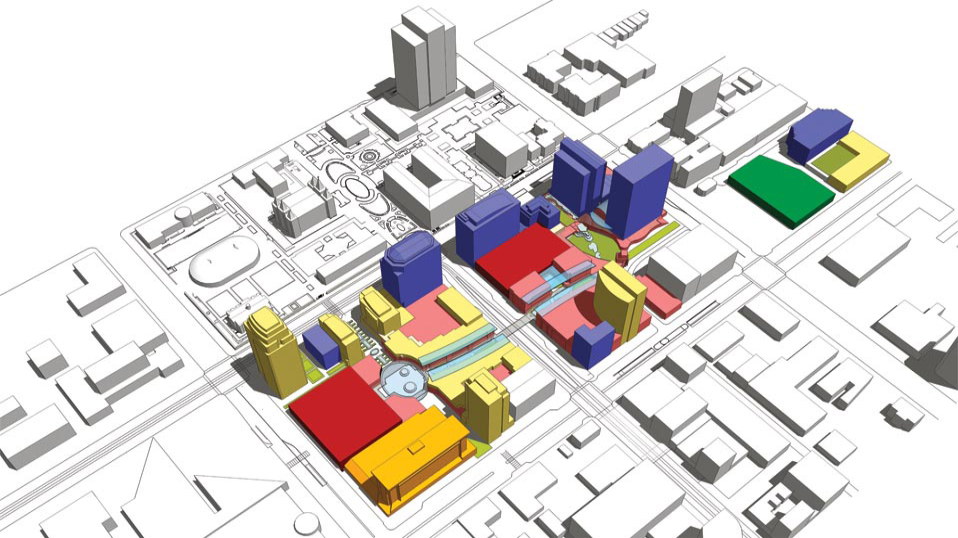 Erie, CO
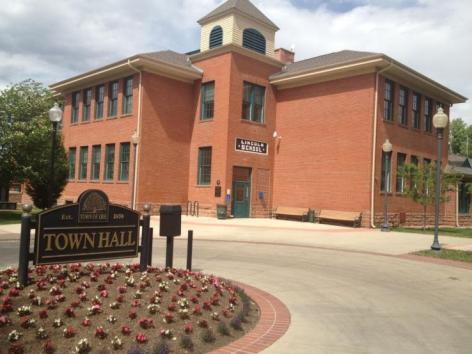 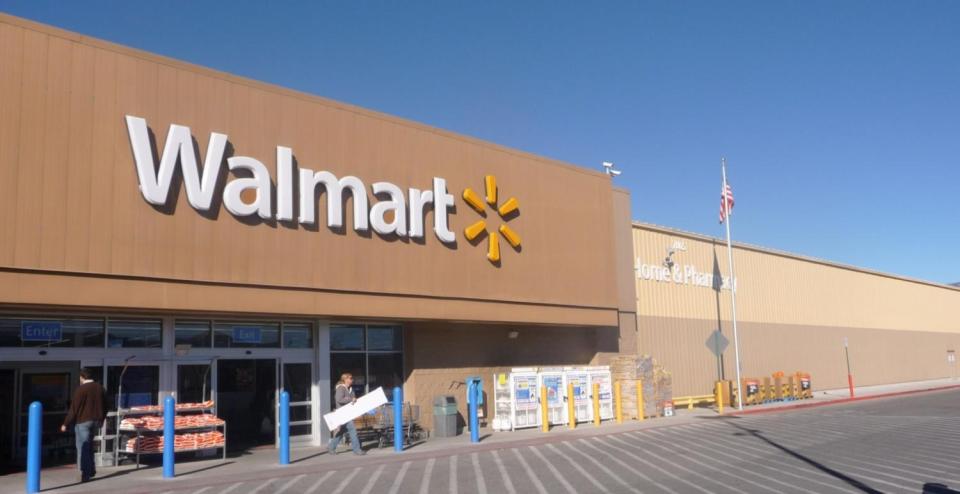 What is masonry based design policy?
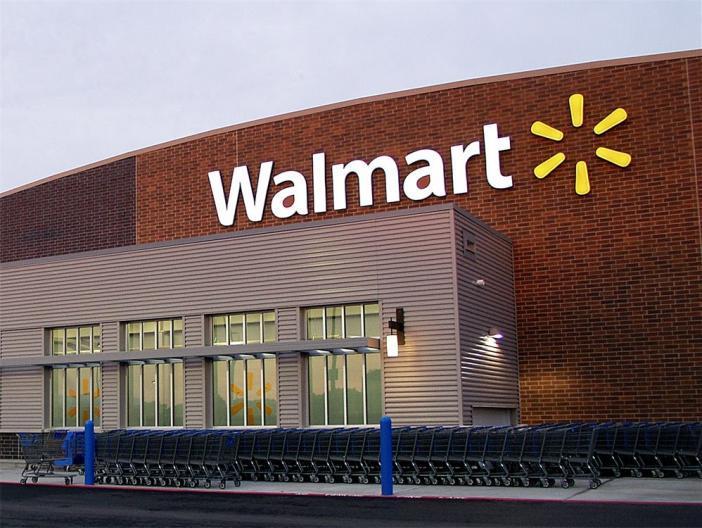 www.walmart.com
Implementation Techniques
Zoning Ordinance
Overlay Districts
Design Guidelines
Planned Unit Developments
Form Based Code
Incentive Based
Implementation Techniques
Corridor
Gateway
Zoning District
Historic District
google.com/maps
Why regulate design?
Fashion or Function
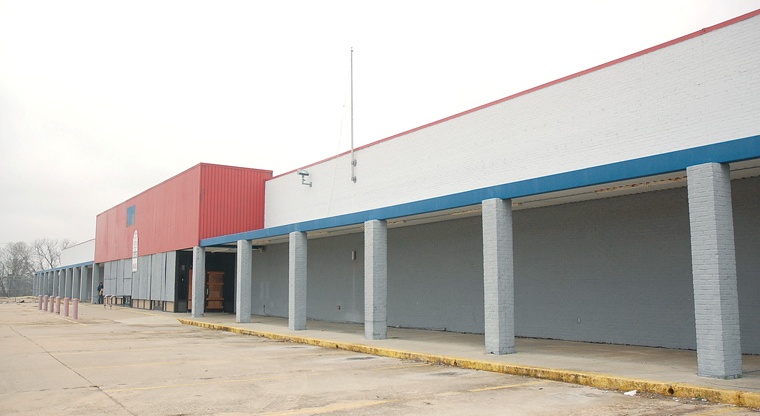 Misconceptions
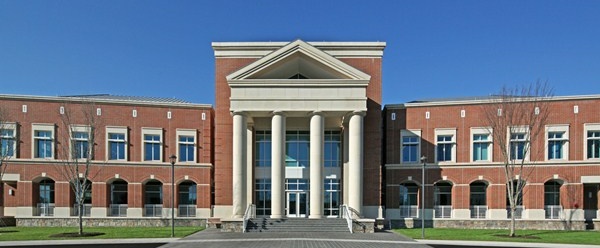 Misconceptions
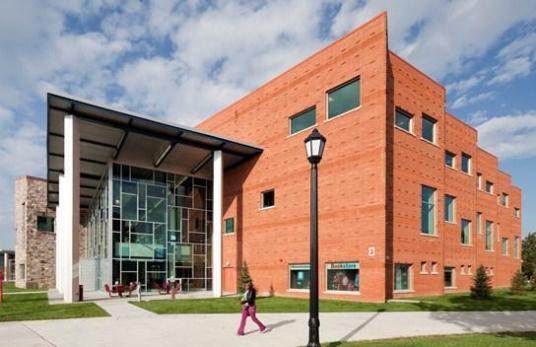 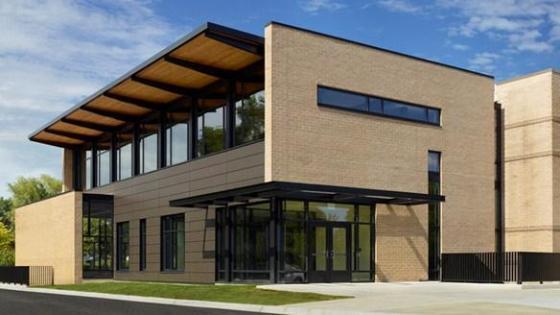 Misconceptions
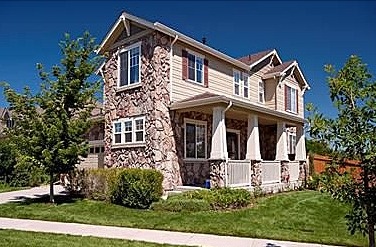 Misconceptions
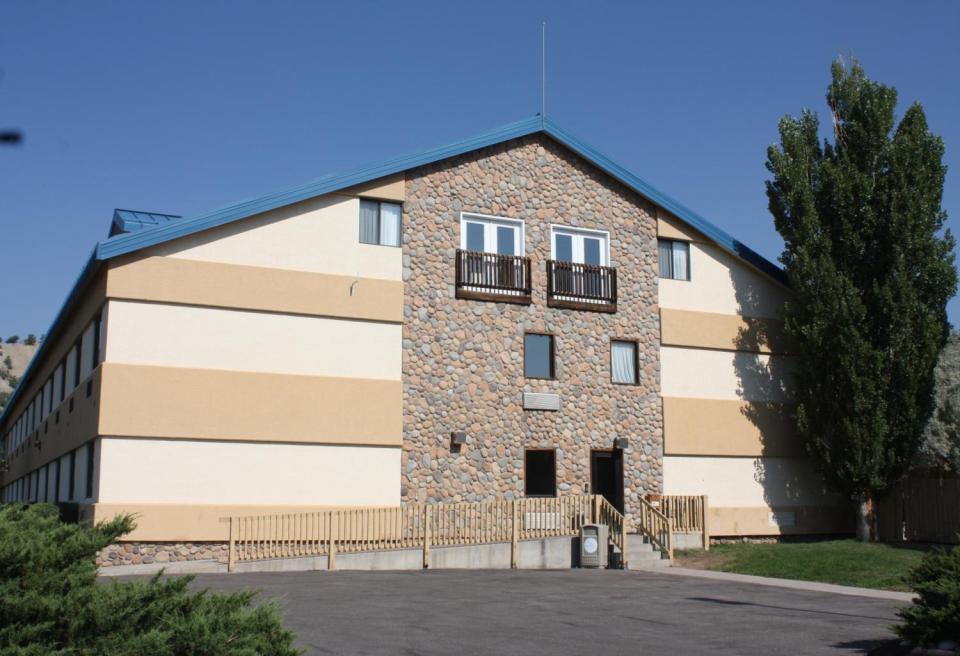 Benefits of Masonry Based Design Policy
Public Safety
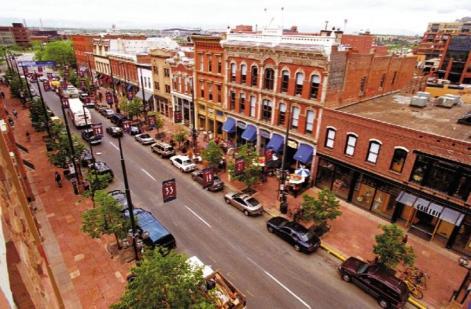 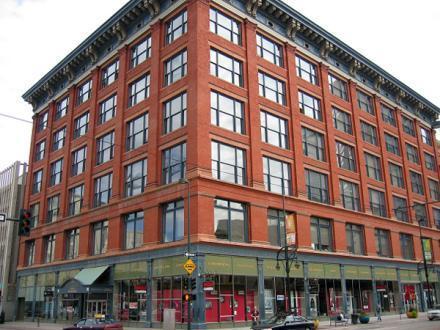 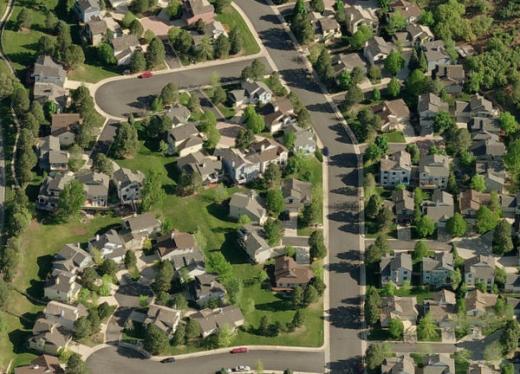 Waldo Canyon Fire
Colorado Springs
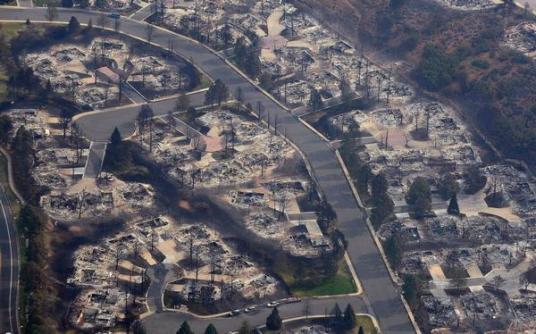 Photo by RJ Sangosti
The Denver Post
Lowry (Denver/Aurora, CO) Redevelopment
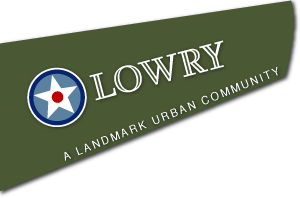 Lowry (Denver/Aurora, CO) Redevelopment
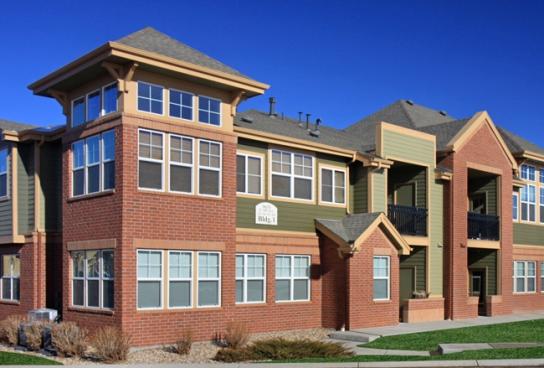 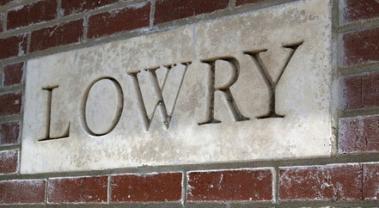 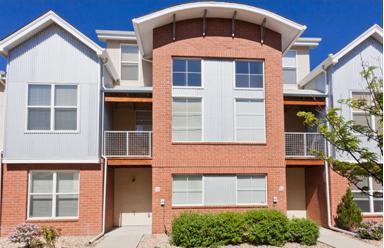 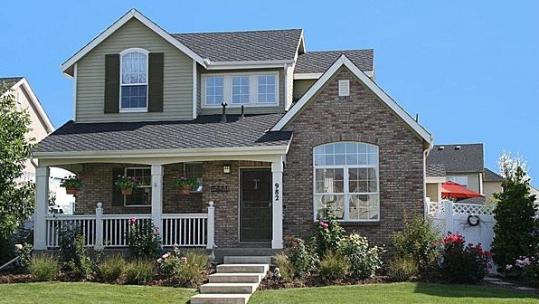 Orland Park, IL
University of Michigan Study
Property Values Taxes GrowthAffordability
Aurora, CO
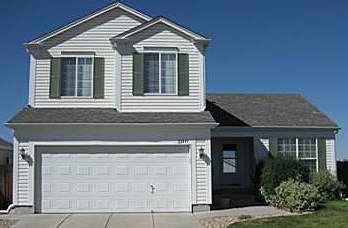 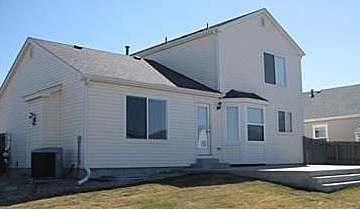 Aurora, CO
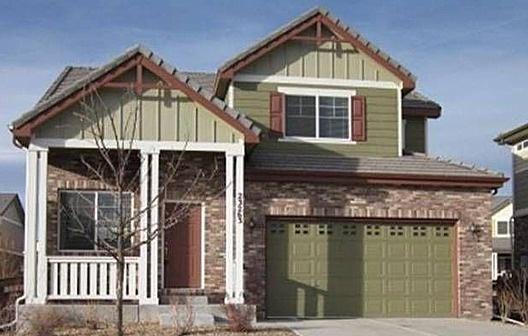 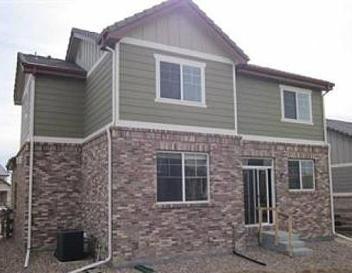 Woodbury, MN
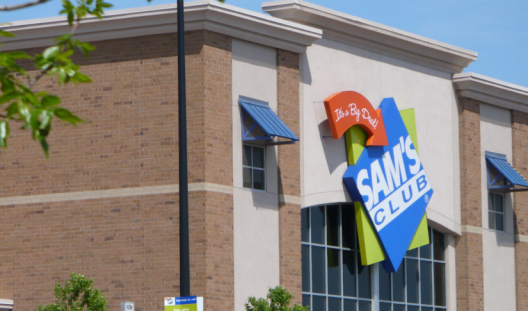 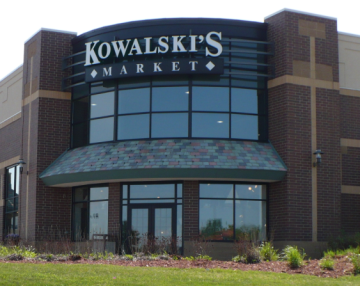 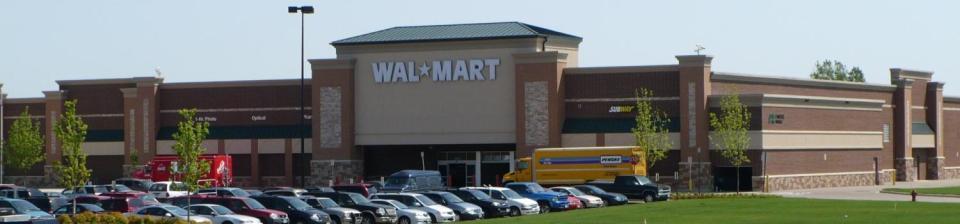 Woodbury, MN
Class I  
a.   Fired clay brick
b.   Natural stone
c.   Glass
d.   Copper panels
e.   Other comparable/superior materials

Class II   
a.   Specialty concrete block
b.   Architecturally precast textured concrete panels
c.   Masonry stucco 
d.   Other comparable/superior materials
Class III  
a.   Exterior finish installation system (EFIS)
b.   Opaque panels
c.   Ornamental metal

Class IV  
a.   Smooth concrete block
b.   Smooth scored concrete block
c.   Smooth concrete tip up panels
d.   Ceramic
e.   Glass block
f.   Wood
a.   Office and commercial buildings must use at least three (3) class I materials and must be composed of at least sixty-five (65) percent class I materials; not more than thirty-five (35) percent class II or class III material and not more than ten (10) percent class IV materials.
b.   Industrial and warehouse buildings must use at least two (2) different class I or II materials and be composed of at least sixty-five (65) percent class I or class II; not more than thirty-five (35) percent of class III or class IV materials. Not more than ten (10) percent of the building shall be class IV materials.
Falls Church, VA
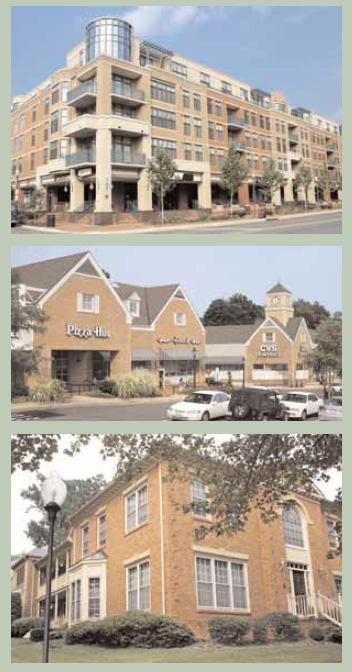 Falls Church, VA
1. Masonry is the most appropriate material for commercial buildings.
2. Use consistent materials on all sides of a building.
3. Use material, texture and color changes to help reduce mass and provide visual interest but also avoid overly busy designs.
Salida, CO
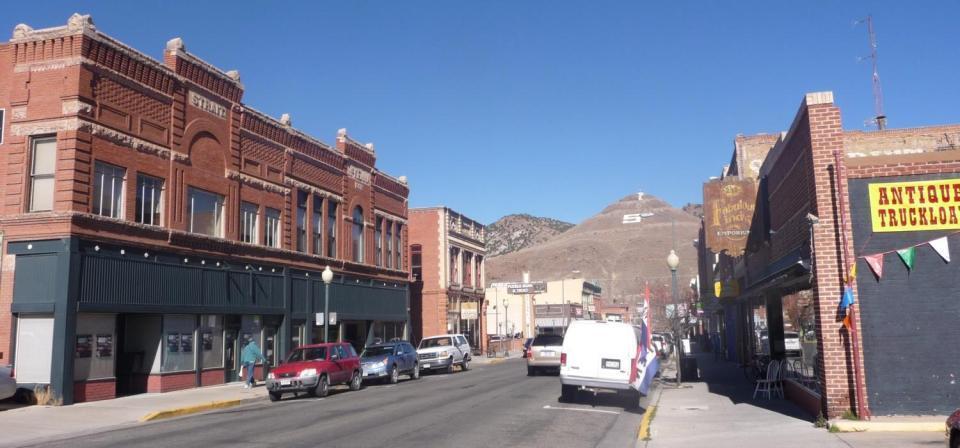 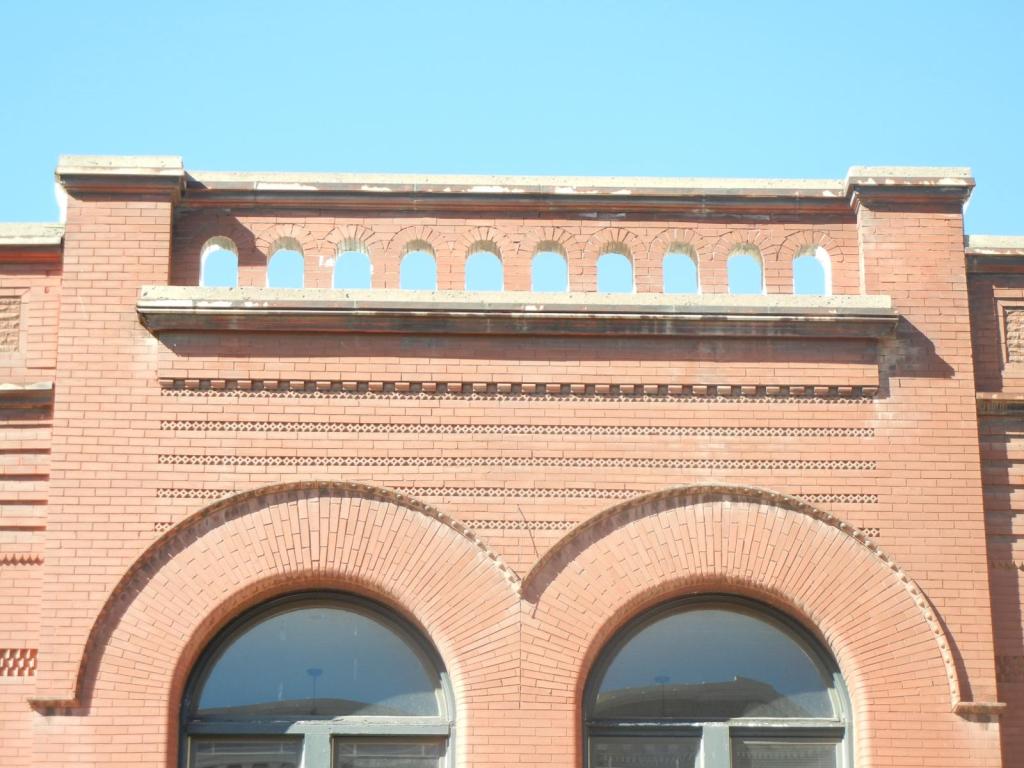 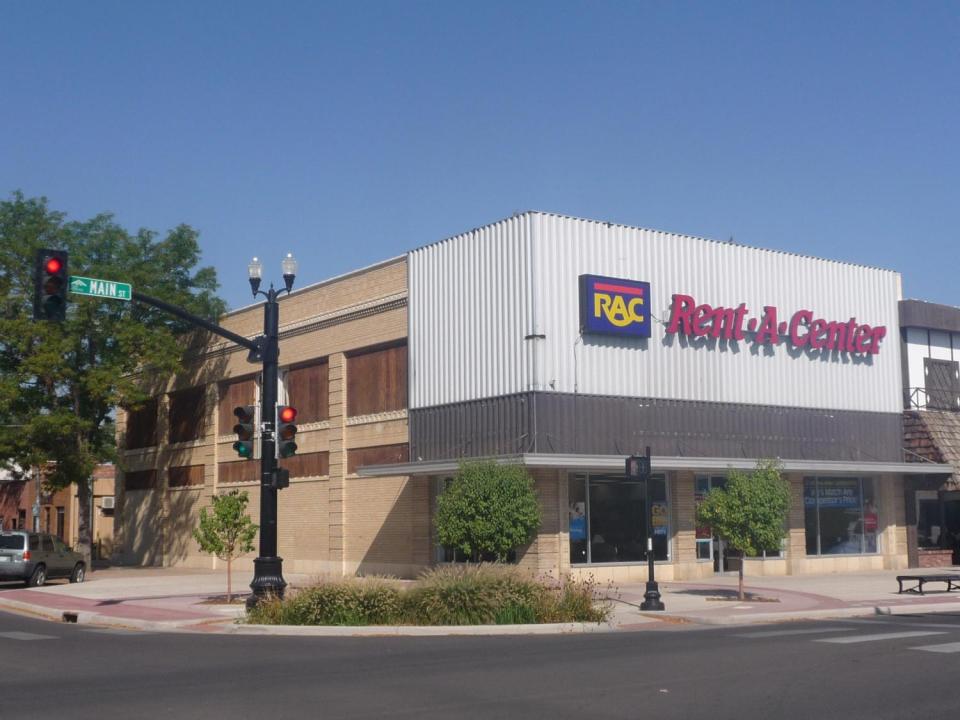 Salida, CO
Preserve original building materials. Masonry features that define the overall historic character, such as walls, cornices, pediments, steps and foundations, should be preserved. •
Do not use synthetic materials, such as aluminum or vinyl siding or panelized brick, as replacements for primary building materials.
Primary building materials, such as wood, metal, and brick, should not be replaced or covered with synthetic or panelized materials.
Natural Materials
Building Materials and Colors
(i) The use of high quality, durable building materials is required. Exterior
walls shall be finished with materials used in a manner sympathetic to the scale and
architectural style of the building.
(ii) Preferred materials reflect the Town’s sub alpine character such as native
stone, wood siding, masonry or timbers.
(iii) The following building materials and wall finishes are not permitted on the
exterior of any structure:
(A) asphalt siding,
(B) imitation brick,
(C) asbestos cement shingles or siding,
(D) imitation log siding, or
(E) plastic or vinyl siding.
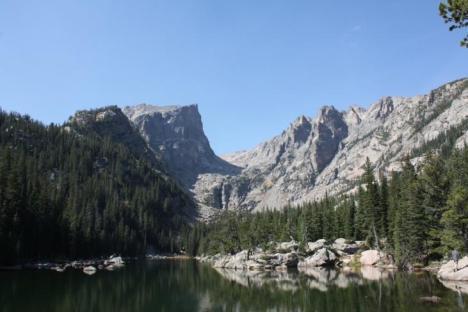 Creating Public Amenities
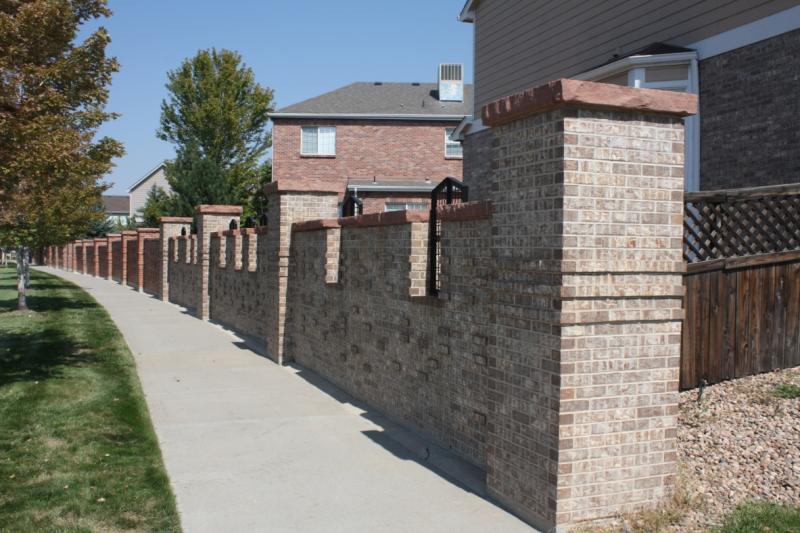 Creating Public Spaces
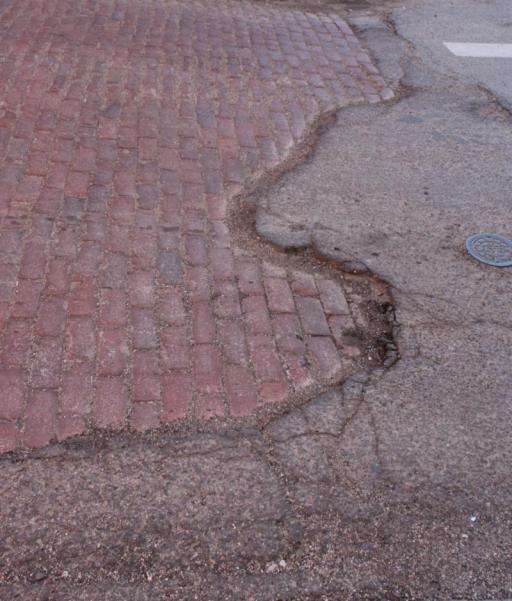 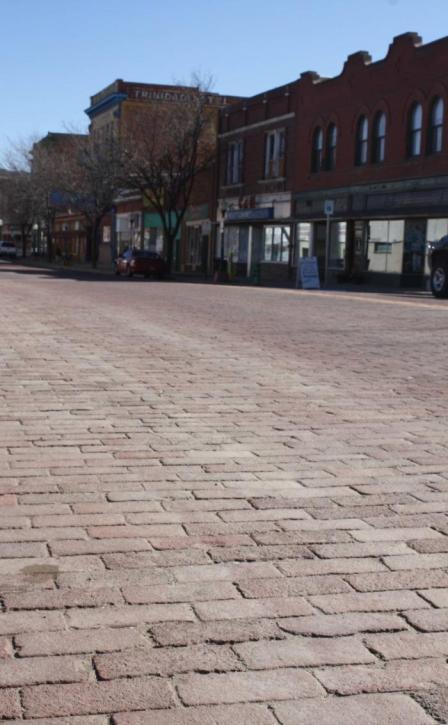 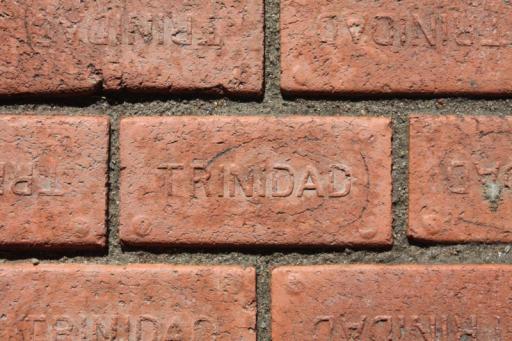 QUESTIONS?
Source and Photo Credit:
Brick Industry Association (www.gobrick.com)